Школьный спортивный клуб __ «Феникс» ____________________________________________
Год создания ШСК (в соответствии с Всероссийским реестром) ______
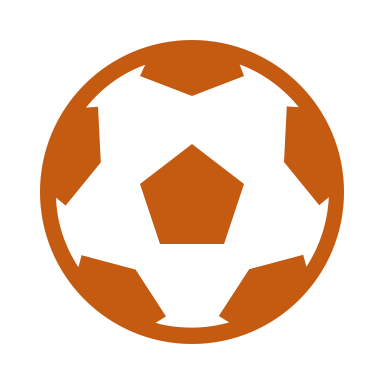 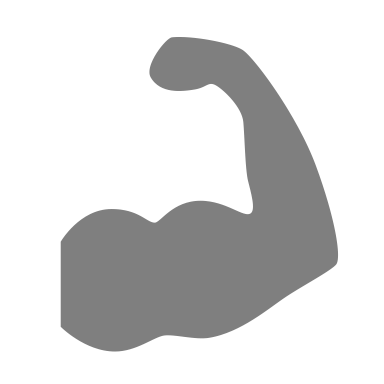 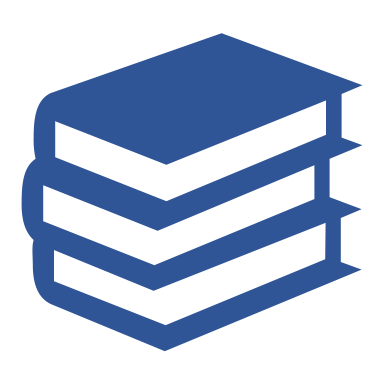 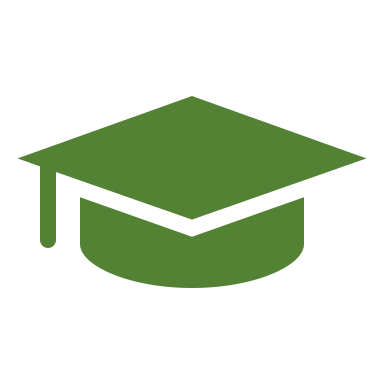 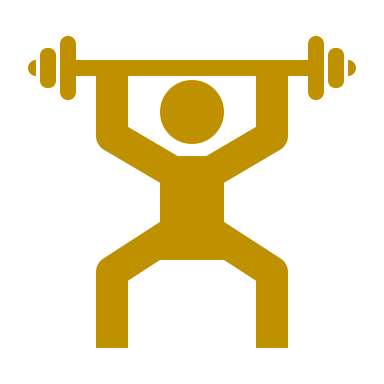